КЛИМАТ АВСТРАЛИИ
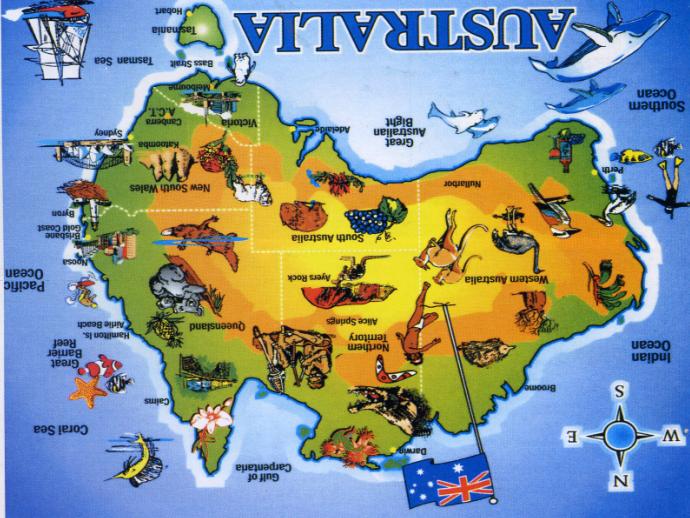 Урок географии в 7 классе
Разработала и провела:
Швецова Виктория Аркадьевна
236-007-300
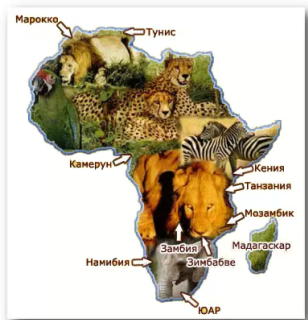 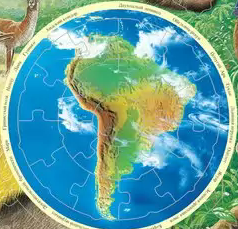 Африка – самый 
жаркий материк.
Южная Америка – самый влажный материк.
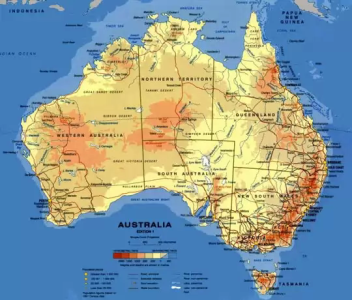 Австралия – самый сухой материк.
Цель урока: определить причины необыкновенной                           сухости Австралии.
Задачи:
     1. Повторить понятия: климат, климатообразующие
          факторы, элементы климата.
      2. Определить по климатической карте средние 
          температуры лета и зимы, распределение 
          осадков по территории материка. 
      3. Дать характеристику климатическим поясам и 
          областям.
Режим осадков по сезонам года, пояса атмосферного давления, высота поверхности над уровнем моря, постоянные и переменные ветры, географическая широта, годовое количество осадков, угол падения солнечных лучей, океанические течения, средние температуры января и июля.
Элементы климата
Географическая широта.
Угол падения солнечных лучей.
Океанические течения.
Пояса атмосферного давления.
Высота поверхности над уровнем моря.
Средняя температура января и июля.
Постоянные и переменные ветры.
Годовое количество осадков.
Режим осадков по сезонам года.
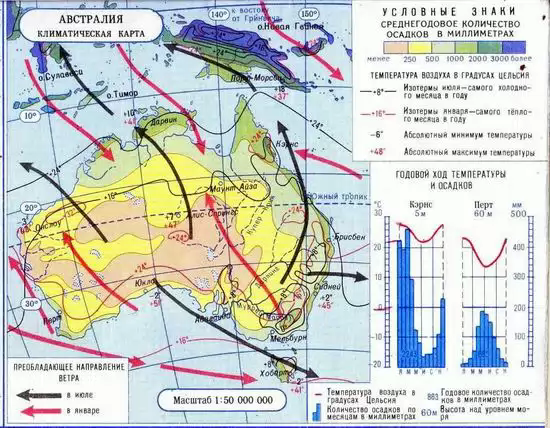 КЛИМАТИЧЕСКАЯ КАРТА АВСТРАЛИИ
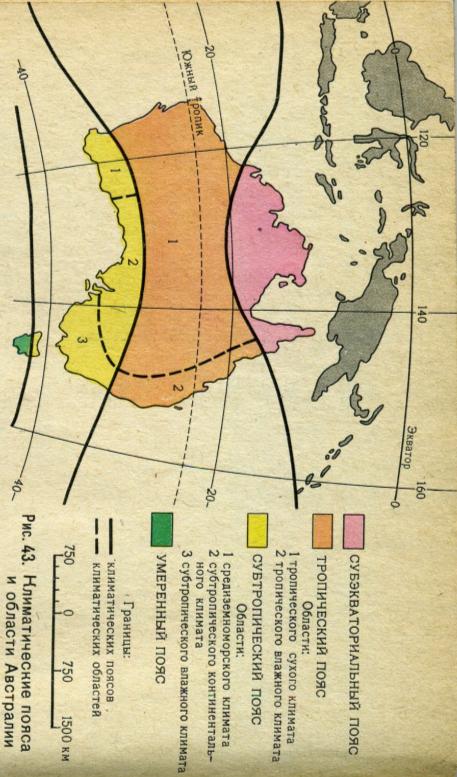 КАРТА КЛИМАТИЧЕСКИХ ПОЯСОВ И ОБЛАСТЕЙ АВСТРАЛИИ
ПОЛОЖЕНИЕ АВСТРАЛИИ И АФРИКИ ПО ОТНОШЕНИЮ К ЭКВАТОРУ И ТРОПИКАМ
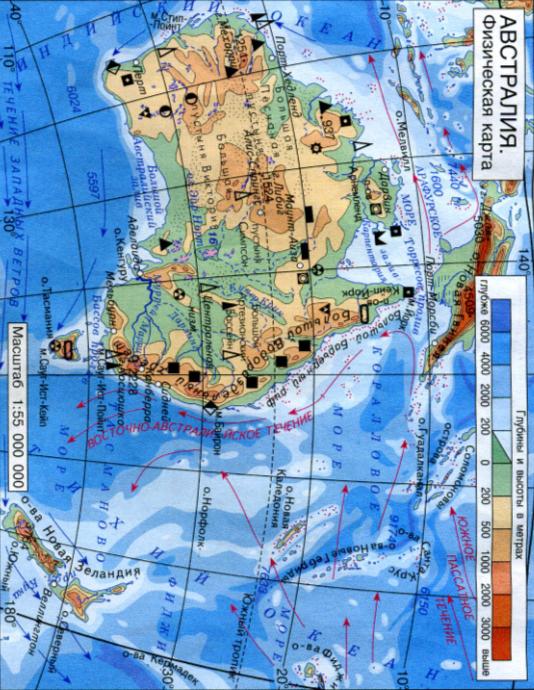 ФИЗИЧЕСКАЯ КАРТА АВСТРАЛИИ
ФАКТОРЫ, ВЛИЯЮЩИЕ НА РАСПРЕДЕЛЕНИЕ ОСАДКОВ ПО ТЕРРИТОРИИ МАТЕРИКА
ИНДИЙСКИЙ ОКЕАН
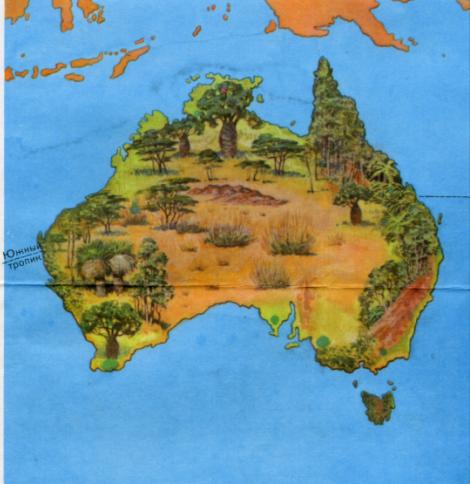 ТИХИЙ ОКЕАН
Большой Водораздельный 
хребет
пассаты
Восточно – Австралийское течение
ОКОЛО 3795 КМ
ОБЛАСТЬ ВЫСОКОГО ДАВЛЕНИЯ
«СУХАЯ» АВСТРАЛИЯ
«ВЛАЖНАЯ» АВСТРАЛИЯ
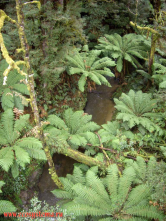 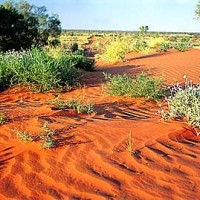 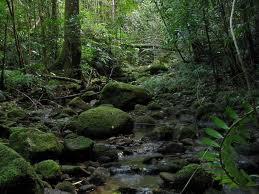 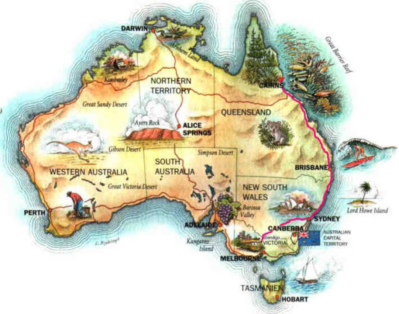 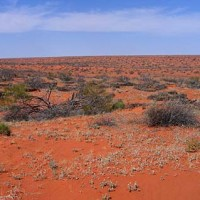 ВЛАЖНЫЙ ТРОПИЧЕСКИЙ ЛЕС
ПУСТЫННЫЙ ЛАНДШАФТ ЦЕНТРАЛЬНЫХ И ЗАПАДНЫХ РАЙОНОВ АВСТРАЛИИ
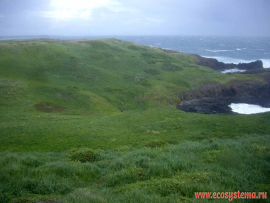 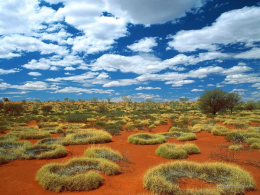 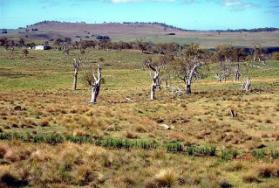 ВЛАЖНЫЕ ПРИБРЕЖНЫЕ ЛУГА ЮГО – ВОСТОЧНОЙ АВСТРАЛИИ
ПОЛУПУСТЫННЫЙ ЛАНДШАФТ ЦЕНТРАЛЬНЫХ РАЙОНОВ АВСТРАЛИИ
ПОЛУПУСТЫННЫЕ РАЙОНЫ ПОБЕРЕЖЬЯ БОЛЬШОГО АВСТРАЛИЙСКОГО ЗАЛИВА
ФАКТОРЫ, ВЛИЯЮЩИЕ НА РАСПРЕДЕЛЕНИЕ ТЕМПЕРАТУР ПО ТЕРРИТОРИИ МАТЕРИКА
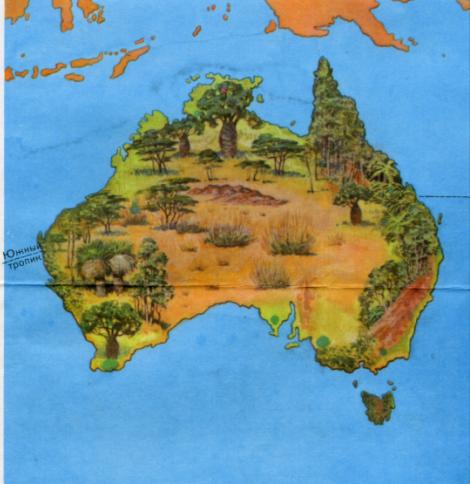 Большой Водораздельный 
хребет
ТРОПИЧЕСКИЕ ШИРОТЫ
+ 160 С
+ 240 С
КЛИМАТИЧЕСКИЕ ПОЯСА И ОБЛАСТИ АВСТРАЛИИ
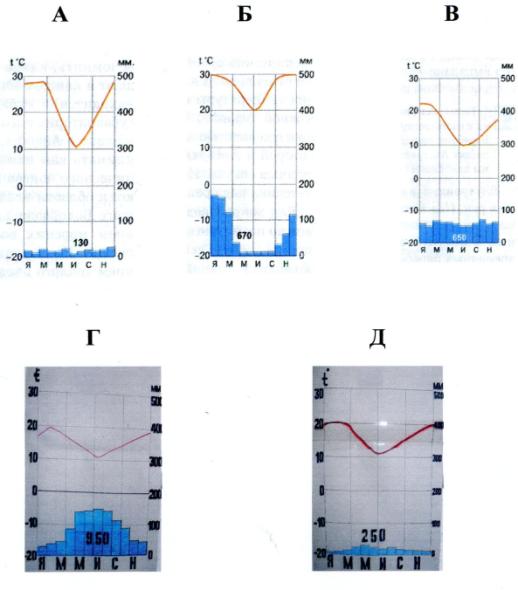 КЛИМАТИЧЕСКИЕ ДИАГРАММЫ
«МОЗГОВОЙ ШТУРМ»
+
+
_
_
+
_
+
ПОЛОЖЕНИЕ АВСТРАЛИИ И АФРИКИ ПО ОТНОШЕНИЮ К ЭКВАТОРУ И ТРОПИКАМ
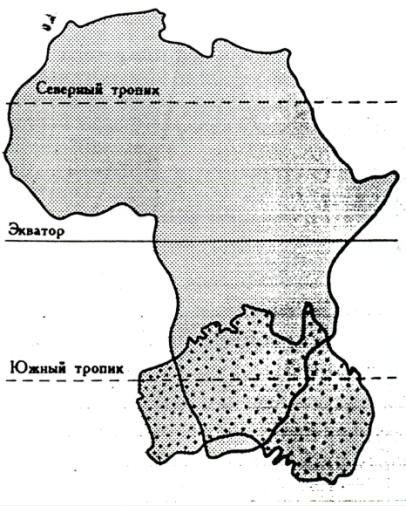 Объясните, почему в субтропическом поясе на юге Африки две климатические области, а на юге Австралии – три?
Урок понравился.



Усвоил (а) много информации.
Не все моменты 

 урока понравились.
Усвоил (а) не весь материал.
Урок не понравился.


 Информация была для меня сложной.
Домашнее задание:
Прочитать параграф № 36. Ответить на вопросы в конце параграфа.
Используя  климатические  диаграммы, определите: средние температуры января и июля, годовую амплитуду температур, годовое количество осадков, режим выпадения осадков.
Используя климатические диаграммы, определите тип климата по каждой  из них, и  укажите, для каких  частей материка он типичен.
Южнее Австралии расположен о. Тасмания. Этот остров находится в умеренном климатическом поясе. Используя карты атласа и дополнительную литературу, постройте климатическую диаграмму для этого острова (дополнительное задание).
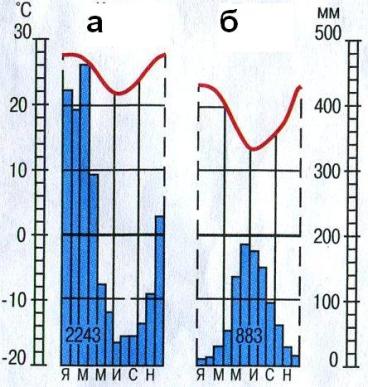 СПАСИБО ЗА УРОК!